ONA TILI
6-sinf
MAVZU: JAMLOVCHI SON VA 
TAQSIM SON
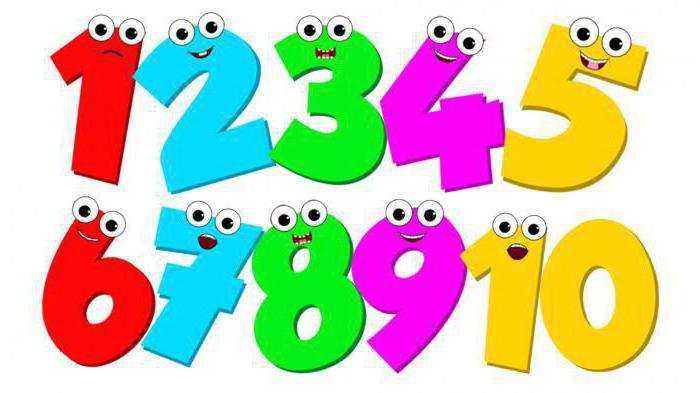 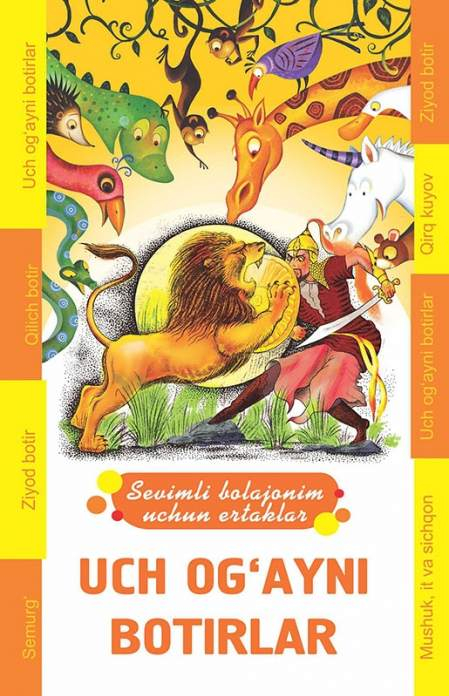 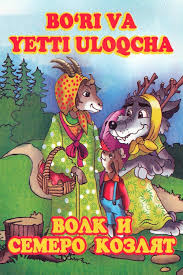 “Uch og‘ayni botirlar” 
“Bo‘ri va yetti uloqcha”
“Uch tulki”
“Alibobo va qirq qaroqchi”
“Beshning sarguzashtlari”
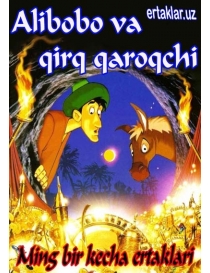 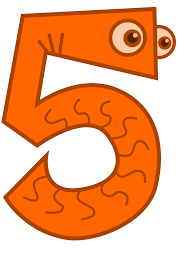 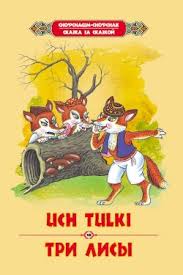 Miqdor  sonning  qanday  turlari  bor?
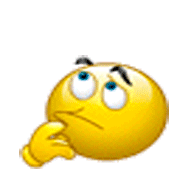 TOPSHIRIQ
Berilgan sanoq sonlarga -ala, -ov qo‘shimchalarini  qo‘shib ko‘chiring. Bu qo‘shimchalarni qaysi sonlarga qo‘shib bo‘lmasligini ayting. Sanoq sonlarga qo‘shilgan yuqoridagi qo‘shimchalarning qanday ma’no  ifodalashini tushuntiring.
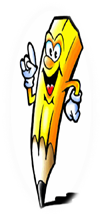 Bir, ikki, uch, besh, olti, o‘n.
Ikkala, ikkovi, uchala, uchovi, 
beshala, beshovi, oltovi.
2-topshiriq
Ikki
Ikkala,   
 ikkovi,
 oltovi,
 yettovi
-ala, -ov
Olti
Yetti
BILIB OLING!
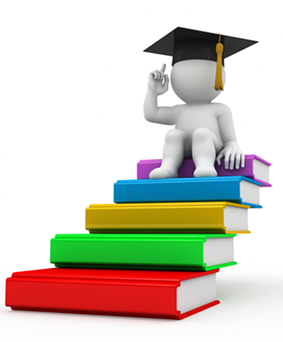 Narsalarning  miqdorini jamlab ko‘rsatadigan sonlar  jamlovchi  sonlar  deyiladi. Ular -ov, -ala,     -ovlon kabi qo‘shimchalar yordamida hosil qilinadi.
BILIB OLING!
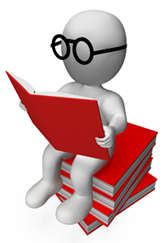 -ov, -ala qo‘shimchalari  faqat  ikkidan o‘ngacha  bo‘lgan  sonlarga  qo‘shilib,  jamlik  ma’nosini ifodalaydi. Bu qo‘shimchalar   unli bilan  tugagan  sanoq sonlarga qo‘shilganda, asos qismdagi  i unlisi tushib qoladi.
Bir so‘ziga  -ov, -ala qo‘shimchalari qo‘shiladimi?
Jamlovchi son qo‘shimchalari ikkidan 
o‘ngacha bo‘lgan sonlarga qo‘shiladi 
va  jamlik ma’nosini ifodalaydi.
    Jamlash ma’nosini ifodalash uchun esa, jamlanayotgan narsa yoki shaxs birdan ortiq bo‘lishi kerak.
     Birov so‘zi  gumon ma’nosini
 ifodalovchi  olmosh hisoblanadi.
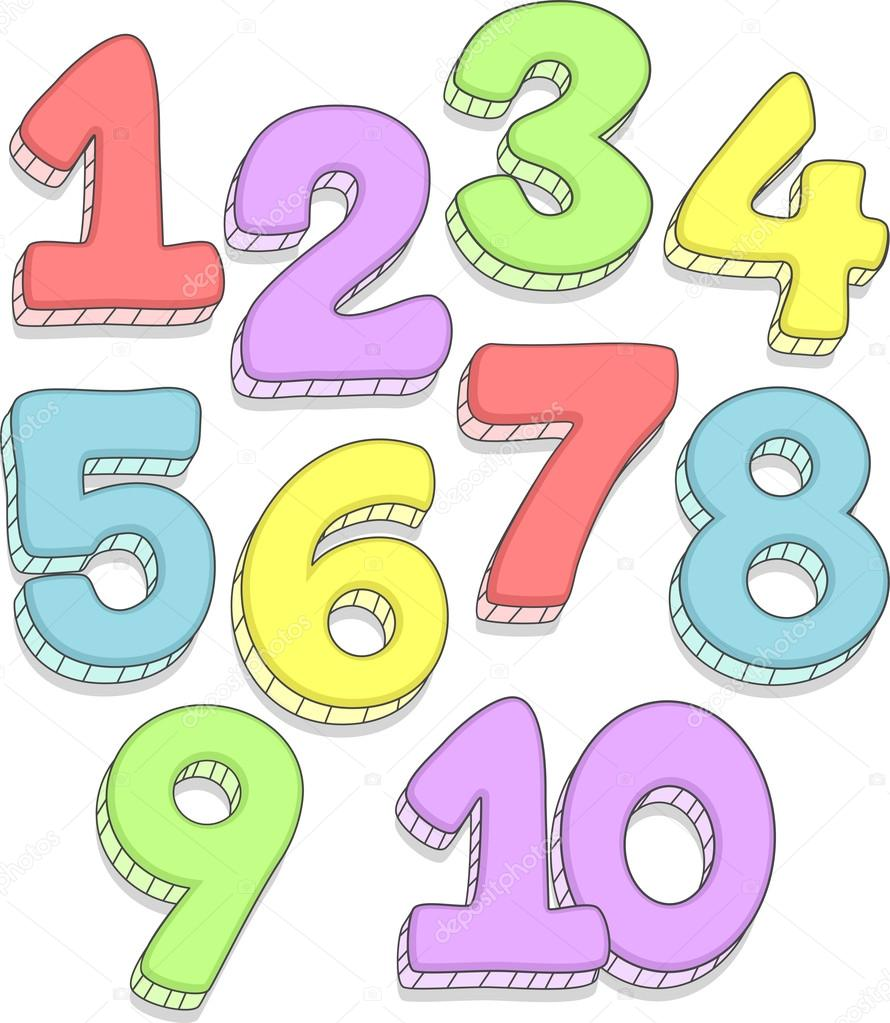 TOPSHIRIQ
Berilgan sanoq sonlarga -tadan qo‘shimchasini qo‘shing. Ma’noda qanday o‘zgarish bo‘lganini ayting.
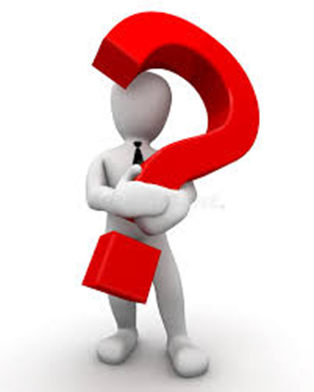 bir
bittadan
ikki
ikkitadan
o‘n
o‘ntadan
yuztadan
yuz
BILIB OLING!
Narsalarning miqdorini taqsimlab ko‘rsata-digan sonlarga taqsim son deyiladi. Ular         -tadan qo‘shimchasi yordamida hosil qilinadi.
   Ba’zan dona sonni takrorlash yo‘li bilan ham hosil qilinadi: ikkita-ikkita, beshta-beshtadan
  Ayrim hollarda taqsim son qo‘shimchasi hisob so‘zlarga qo‘shiladi: bir qopdan, ikki litrdan.
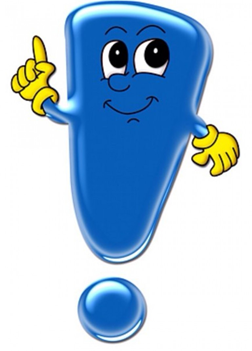 Taqsim sonlar gapda otga bog‘lanib aniqlovchi, fe’lga bog‘lanib  hol va ot kesim vazifalarini bajaradi.
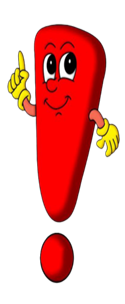 Buvim uchovimizga bittadan olma berdi.

Maydonchada guruhlar to‘rttadan saflana  boshlashdi.

Har bir sinfda o‘quvchilar soni o‘ttiztadan.
.......
426-mashq
Gaplarni ko‘chiring. Taqsim sonlarning tagiga chizib, hosil bo‘lishini tushuntiring.
Men ikkoviga bittadan ezilgan shaftoli beraman. (Oybek)

   Har birining oldiga bir siqimdan mayiz, ikkitadan non, bir choynakdan choy qo‘yib chiqdim. (M. Abdullayev)
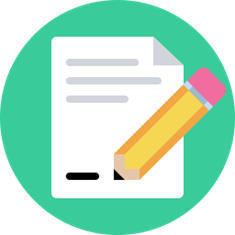 Mustaqil bajarish uchun topshiriqlar:
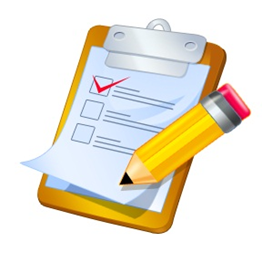 423-mashq. “Oltovlon ola bo‘lsa, og‘zidagin oldirar, To‘rtovlon tugal bo‘lsa, unmaganni undirar” maqoli asosida hikoya tuzing. Unda sonlardan foydalaning.
427-mashq. Gaplarni o‘qing, sonlarni ajratib oling va ularni taqsim sonlarga aylantirib gaplar tuzing.